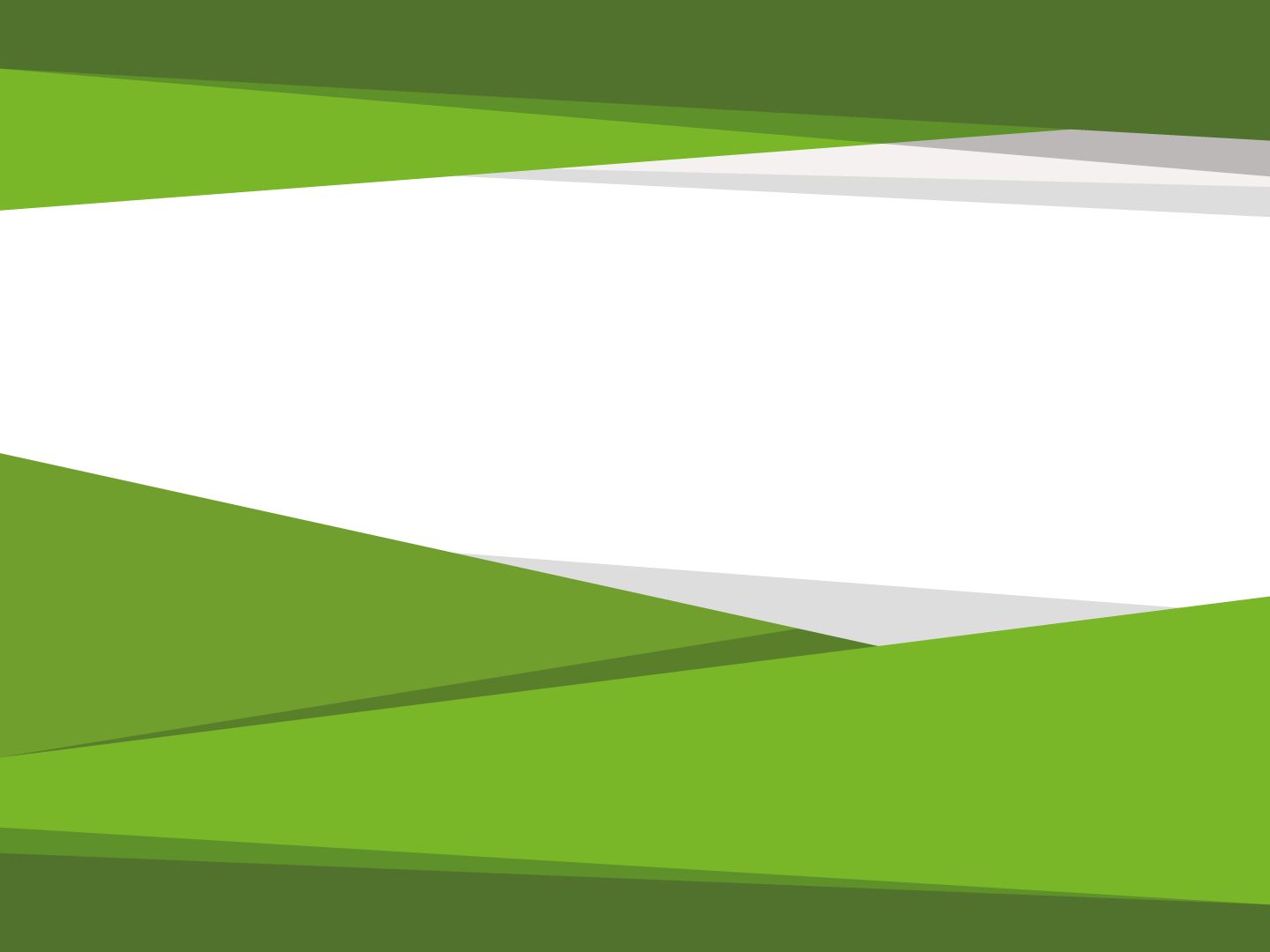 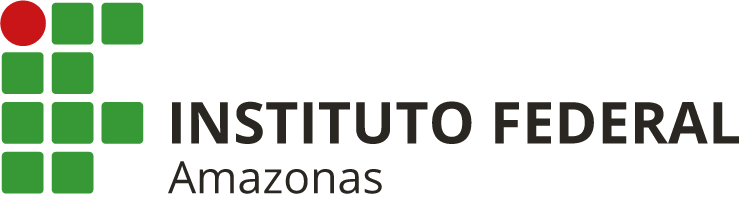 39º COLDI – AVALIAÇÃO DA GESTÃO –  2016
PROPLAD-DIPLAN
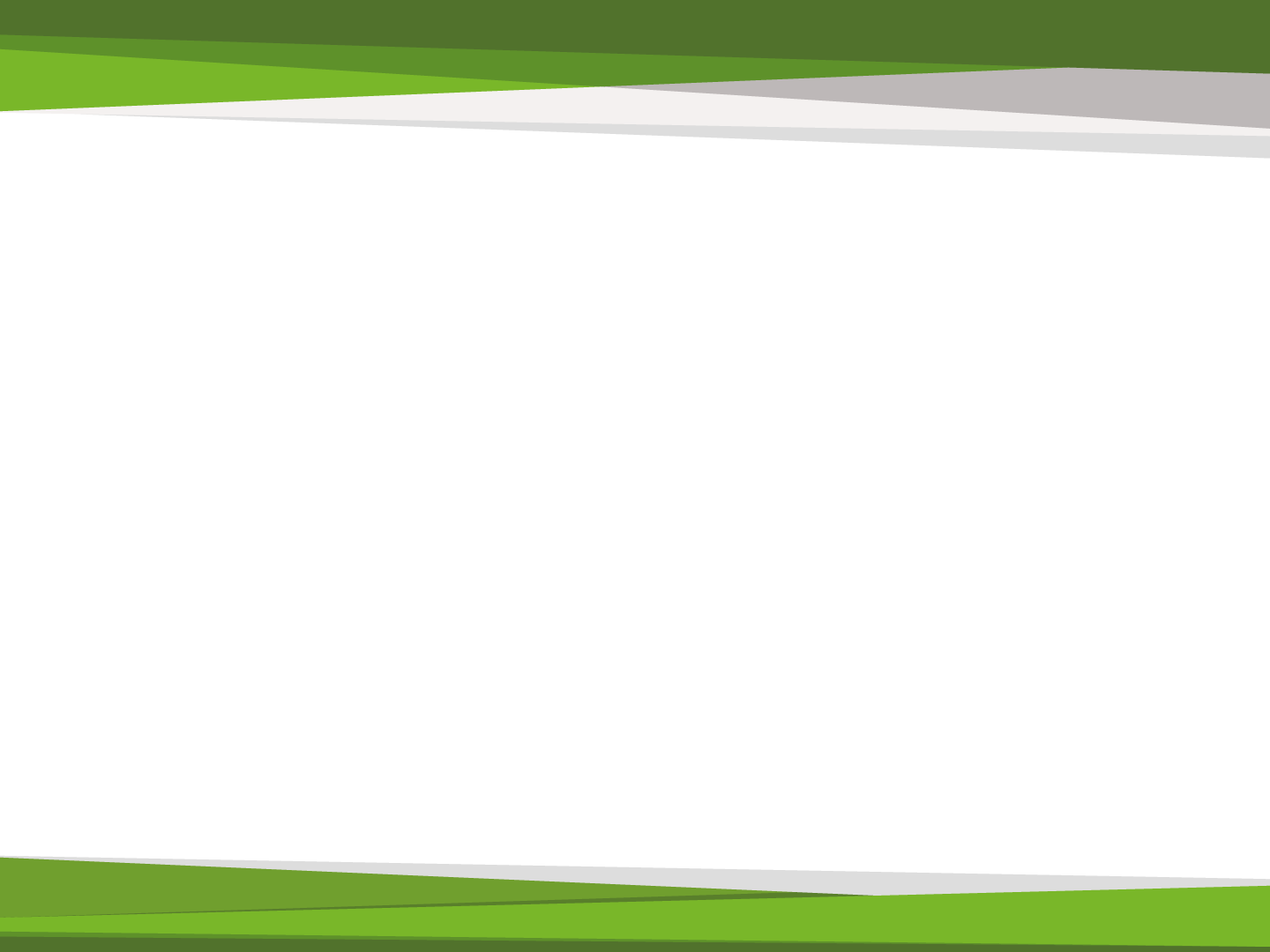 Temas a serem apresentados
TEMA I - Avaliação do acompanhamento das Metas do Termo de Acordos e Metas (TAM) e PDI 2014-  2018;TEMA II - Apresentação dos Indicadores referentes ao 1º e 2º Semestre de 2016;TEMA III - Avaliação das tratativas de fragilidades encontradas na Avaliação de 2015 (Pontos fracos e ameaças);TEMA IV - Apresentação da Situação das Demandas do PDA2016 por situação (Em andamento, Concluídas, Atendida, Parcialmente atendida Não atendida, Rejeitada e Canceladas).
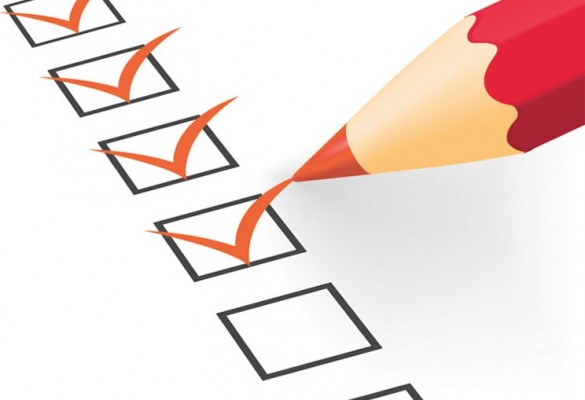 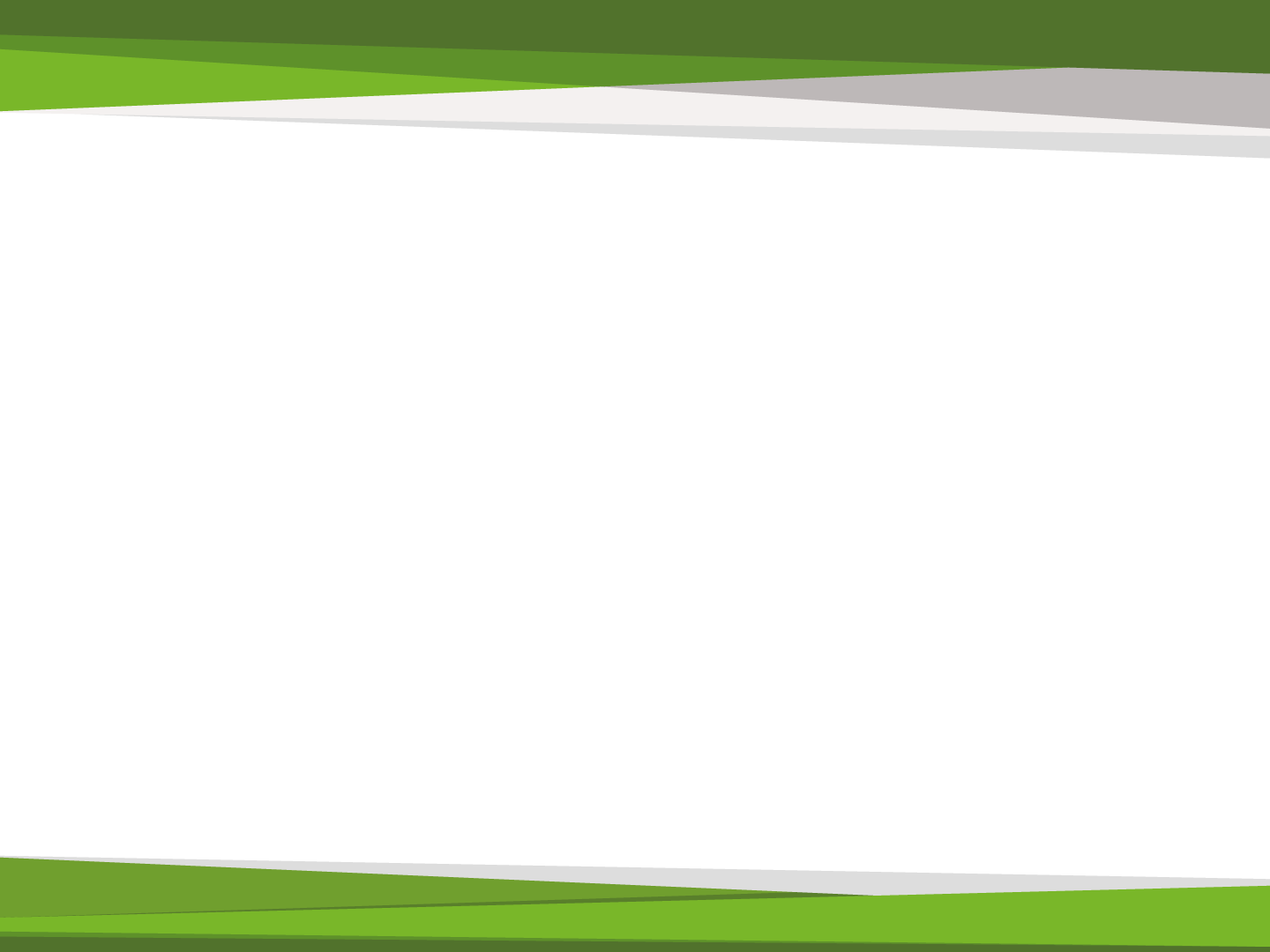 TEMA I - Avaliação do acompanhamento das Metas do Termo de Acordos e Metas (TAM) e PDI;
As fórmulas para apresentação desses indicadores estão nos itens de 1 a 5 do TAM – Termo de Acordo e Metas.
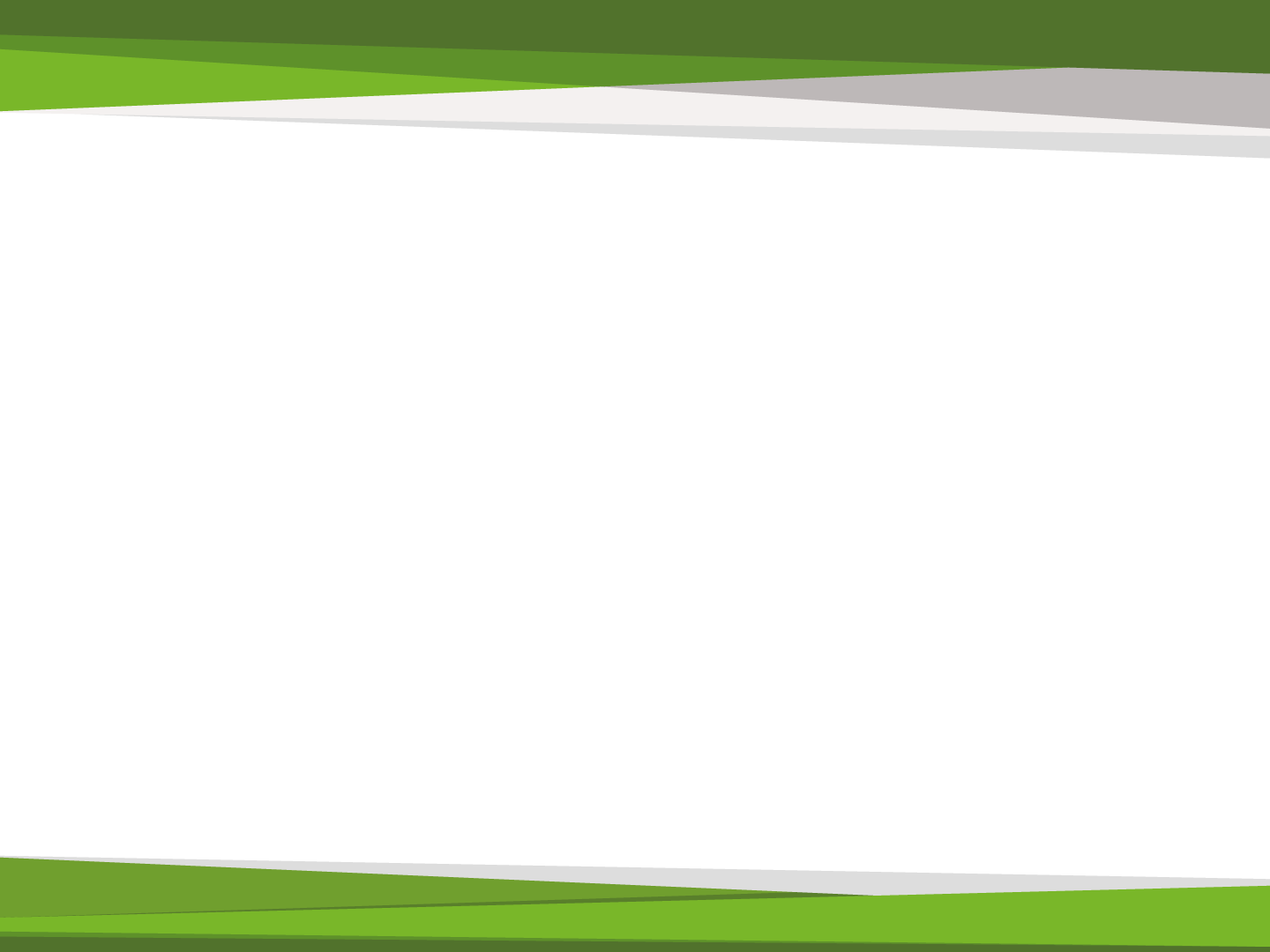 TEMA II - Apresentação dos Indicadores 2016
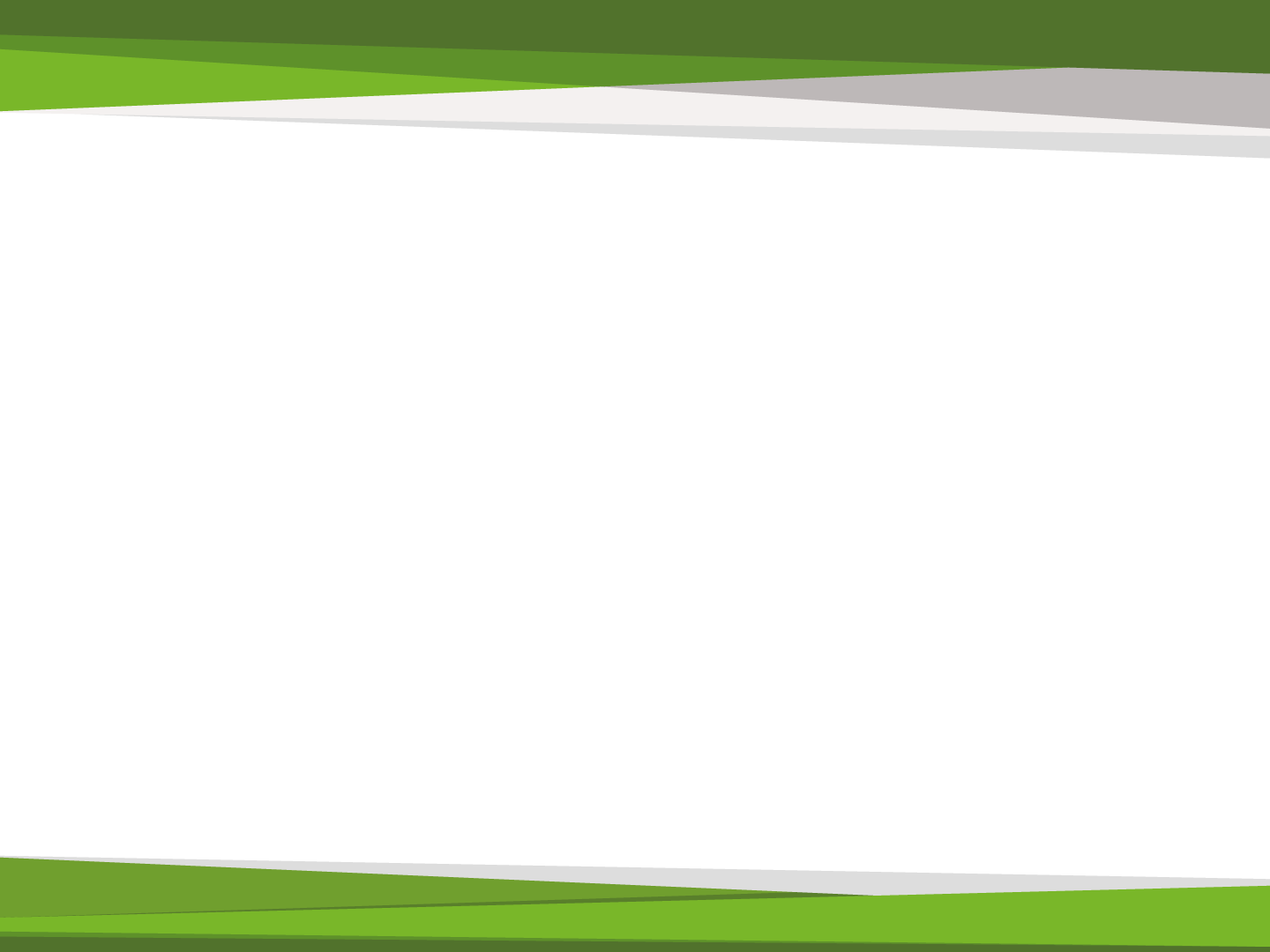 TEMA IV – Análise Situacional do PDA 2016
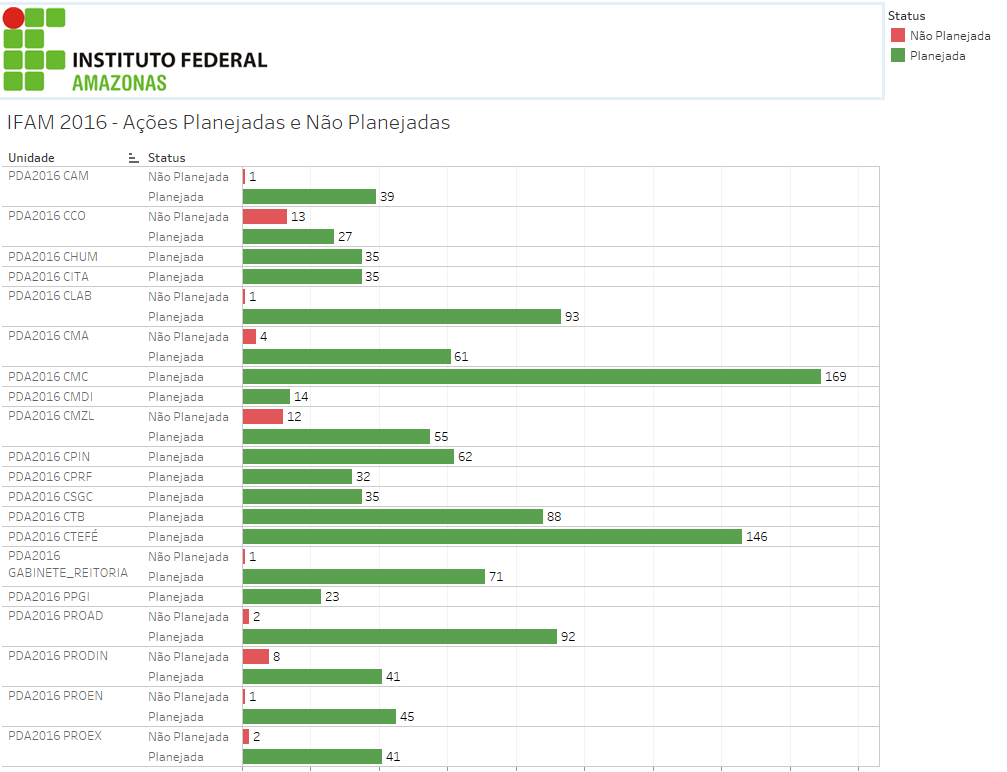 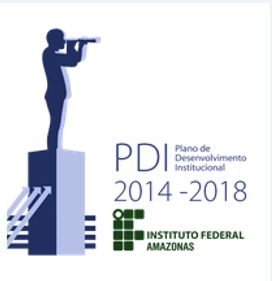 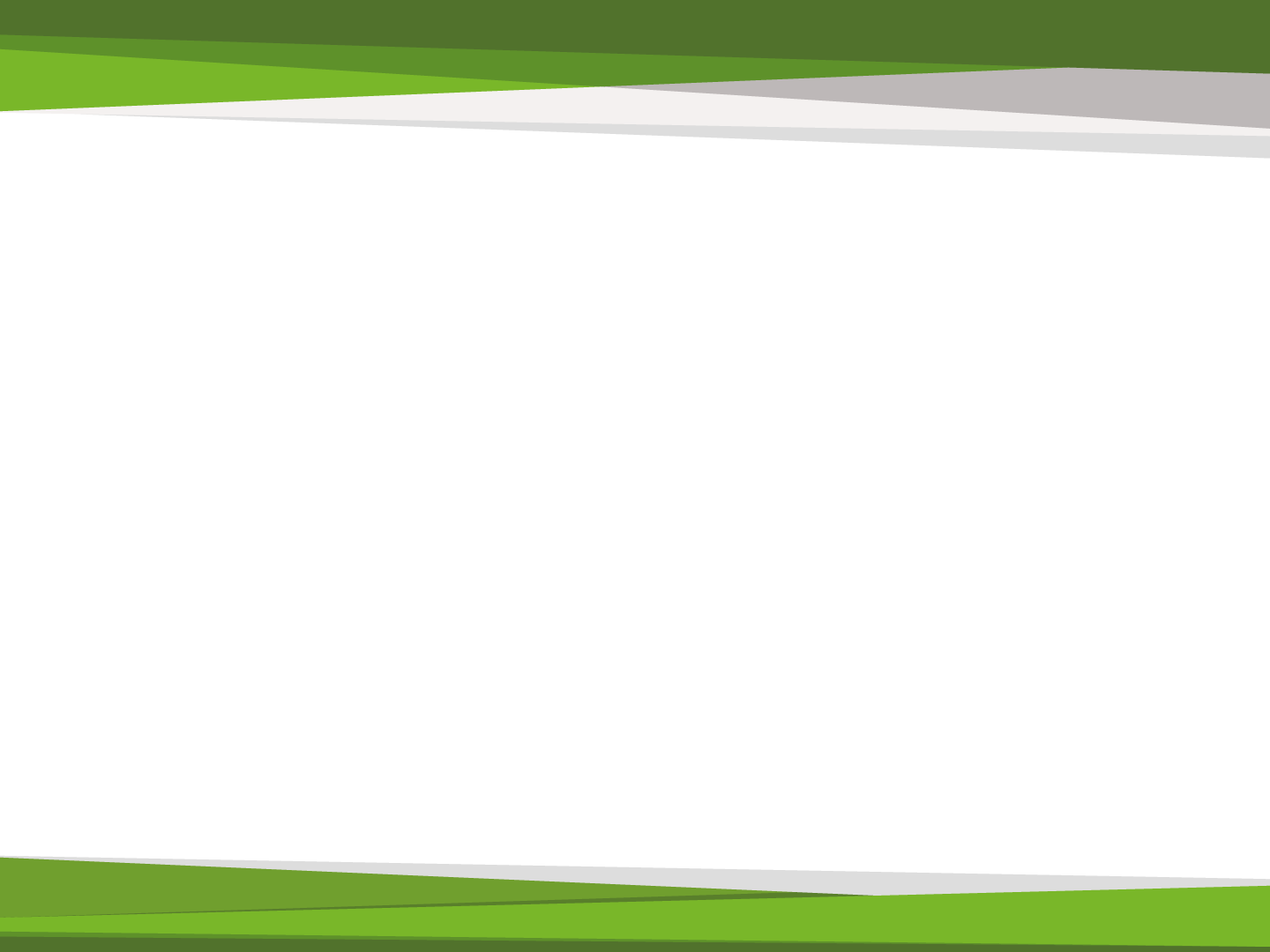 TEMA IV – Análise Situacional do PDA 2016
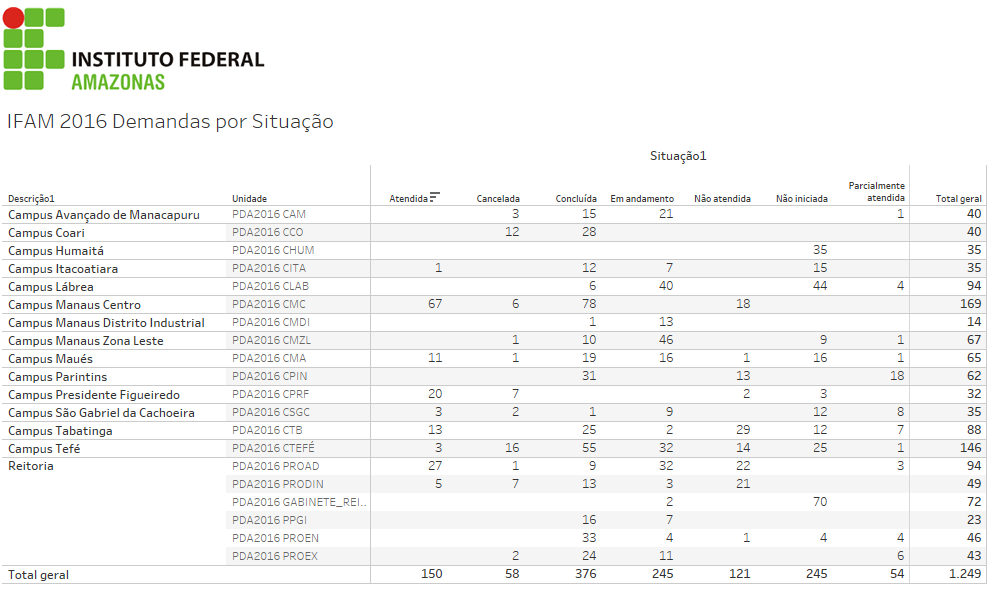 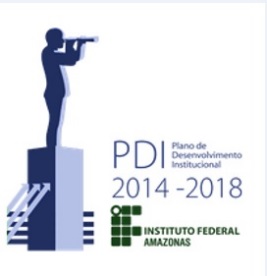 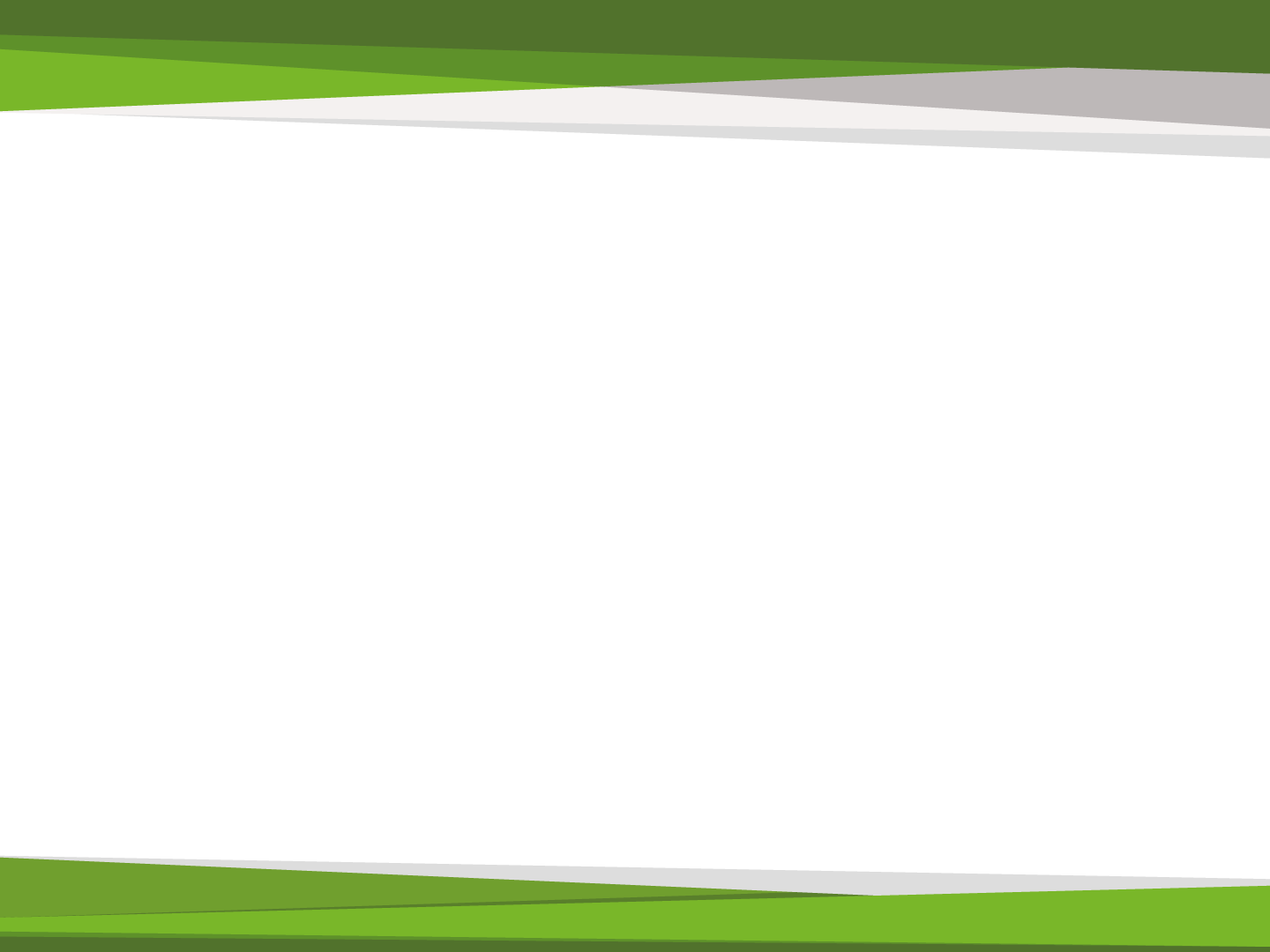 TEMA IV – Análise Situacional do PDA 2016
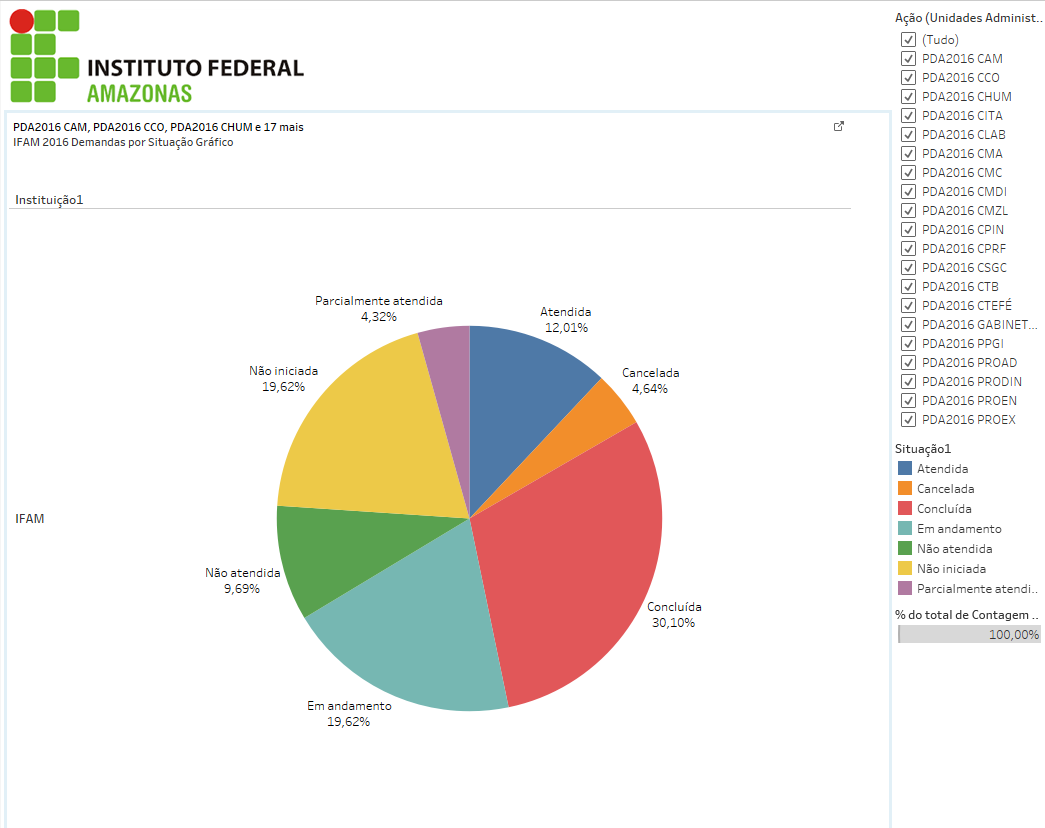 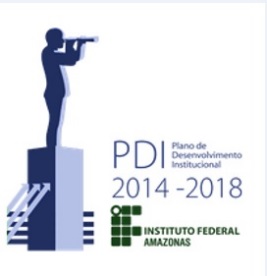 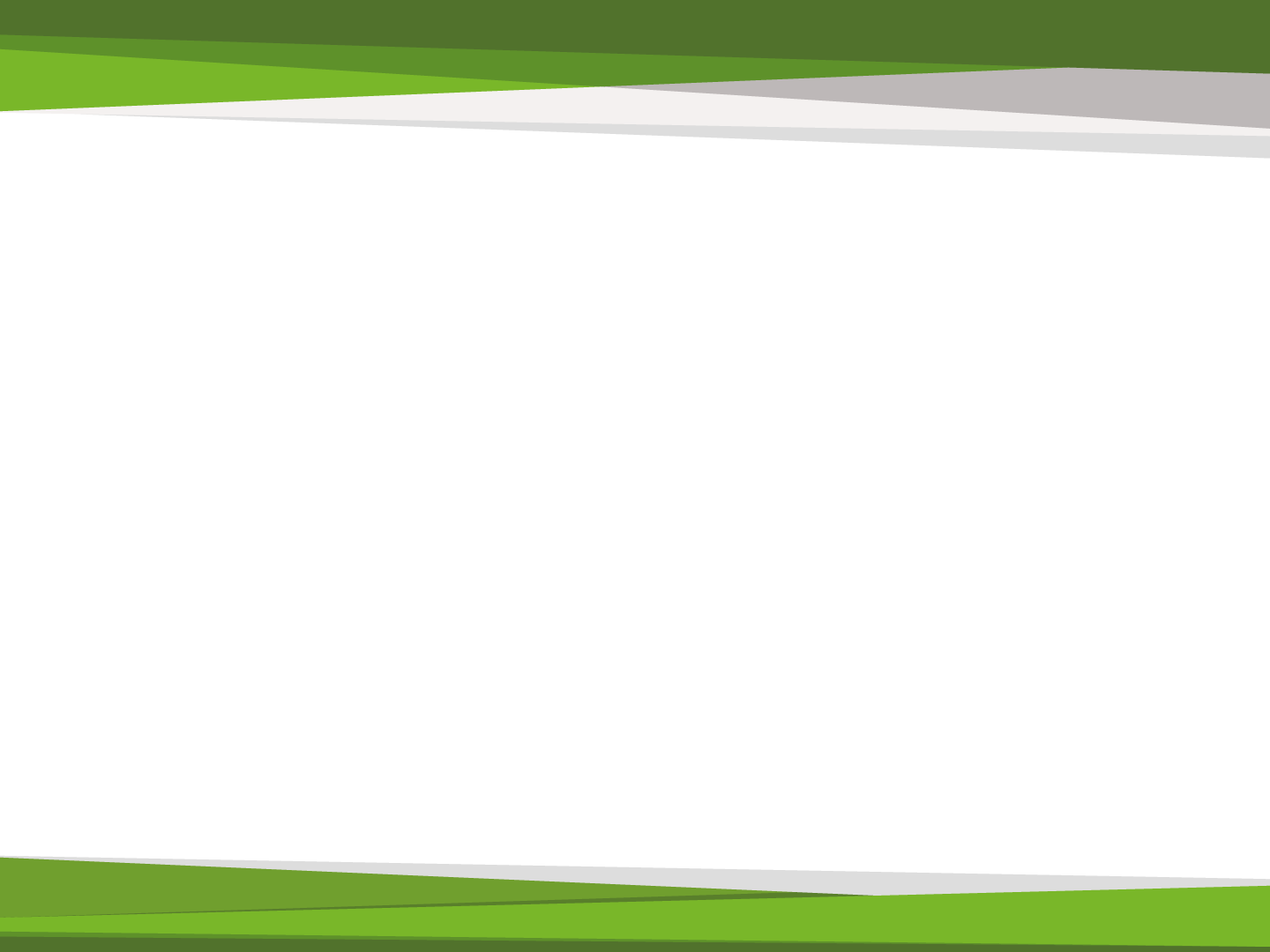 TEMA IV – Análise Situacional do PDA 2016
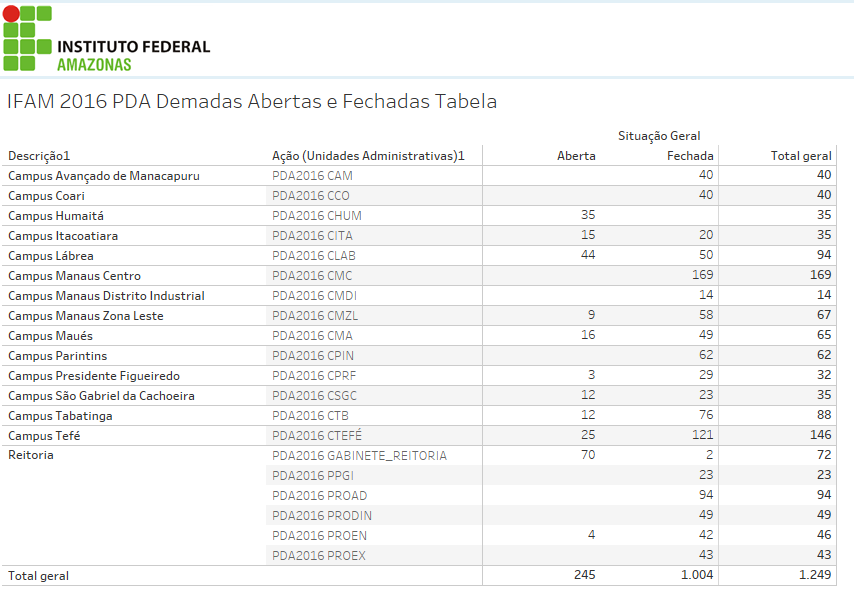 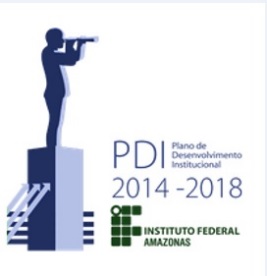 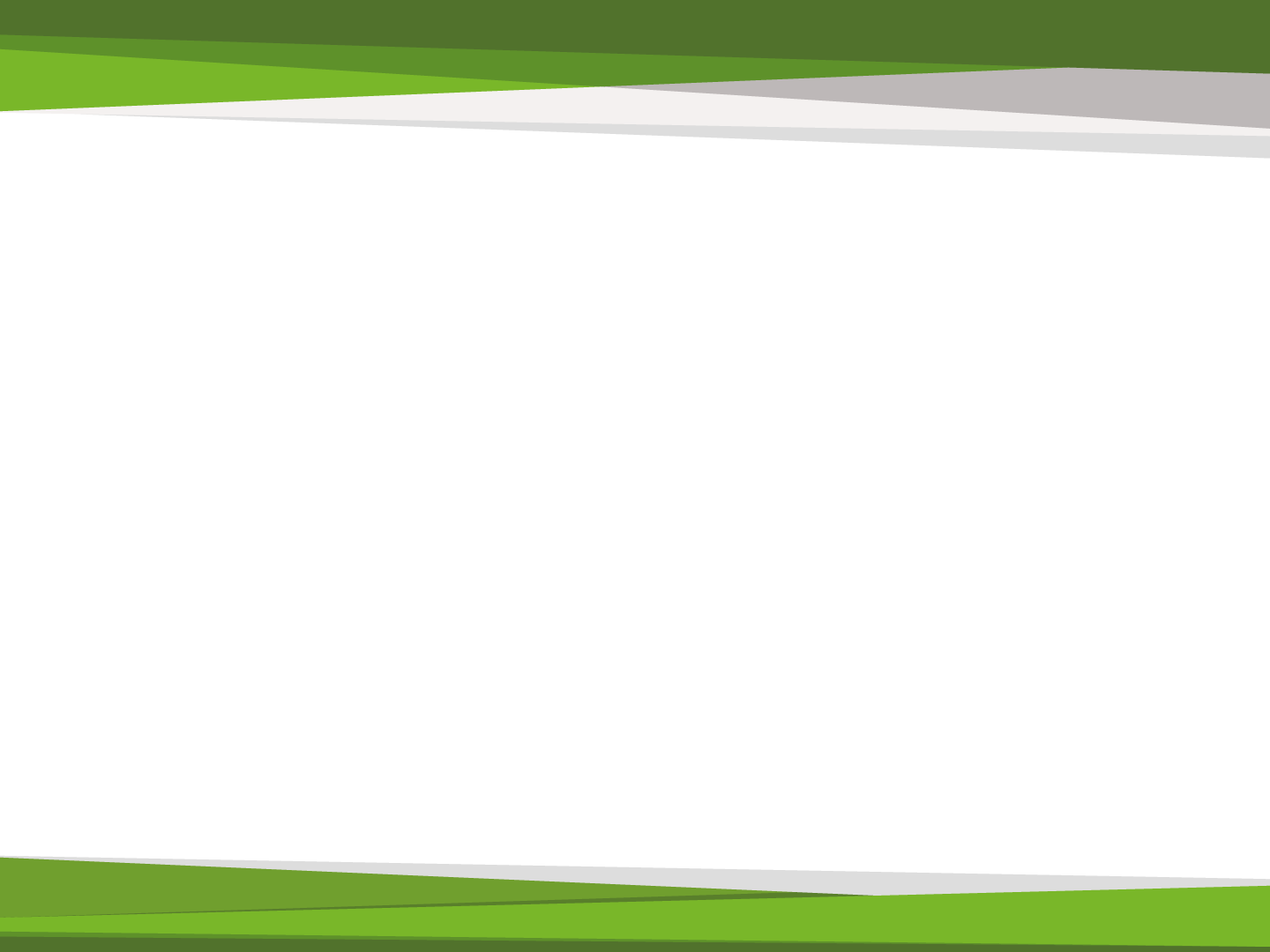 TEMA IV – Análise Situacional do PDA 2016
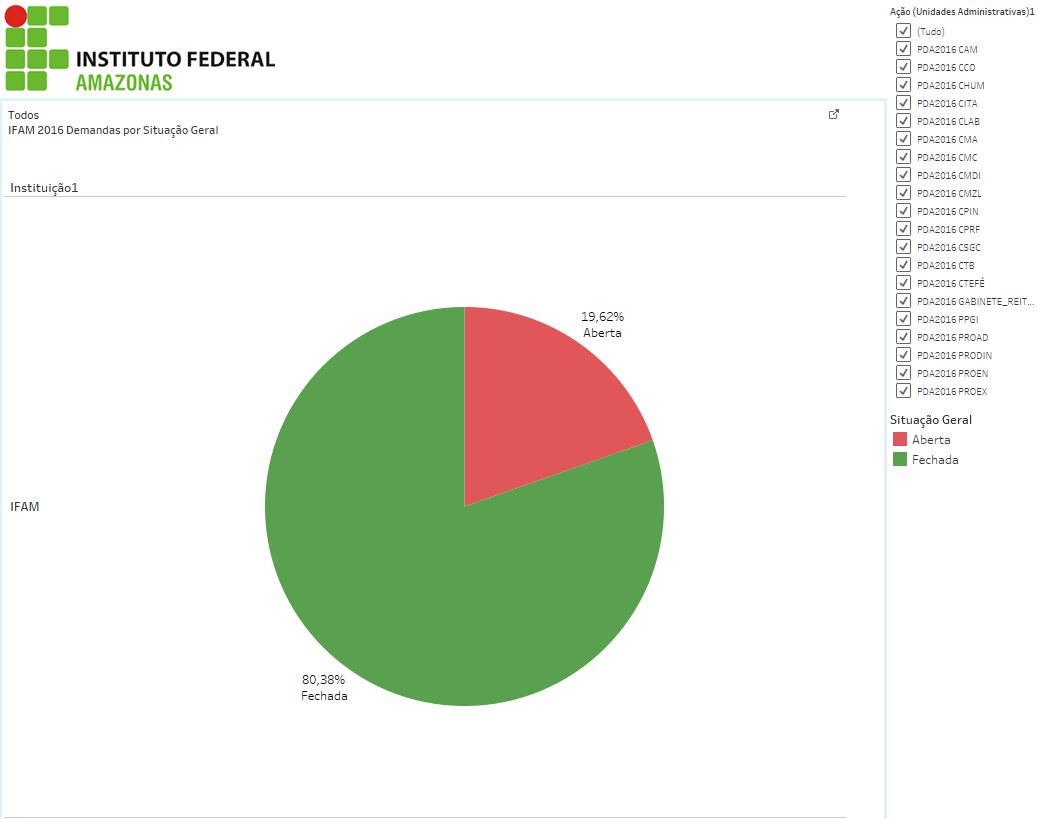 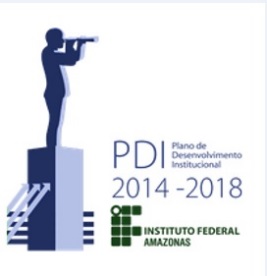 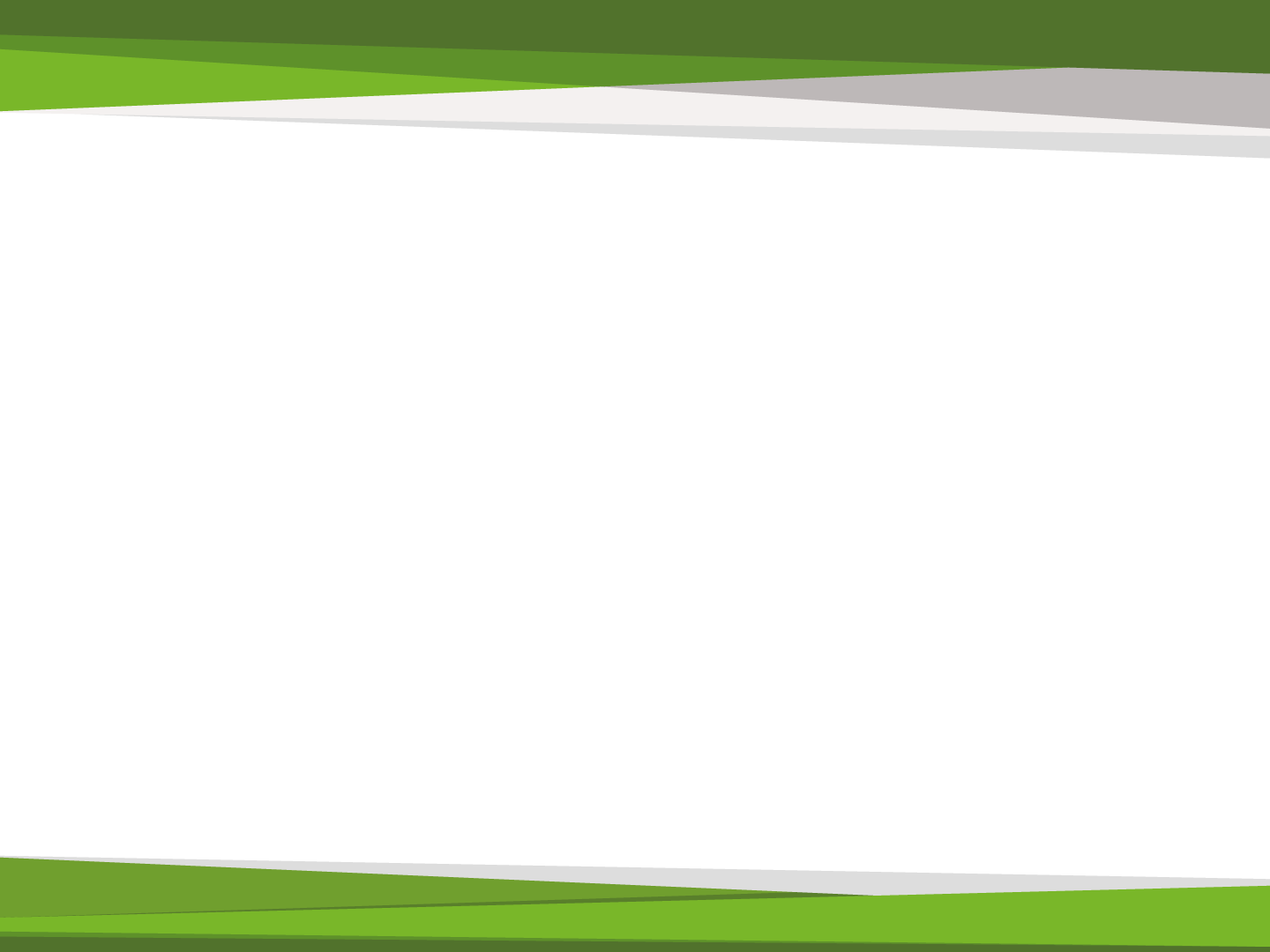 TEMA IV – Análise Situacional do PDA 2016
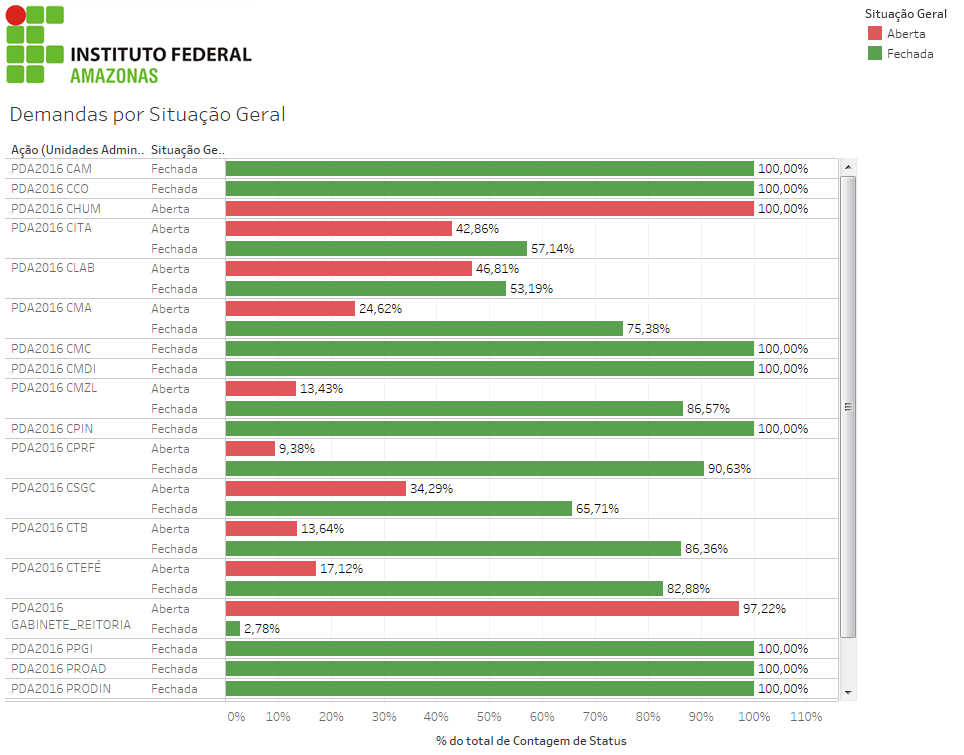 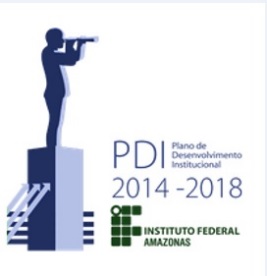 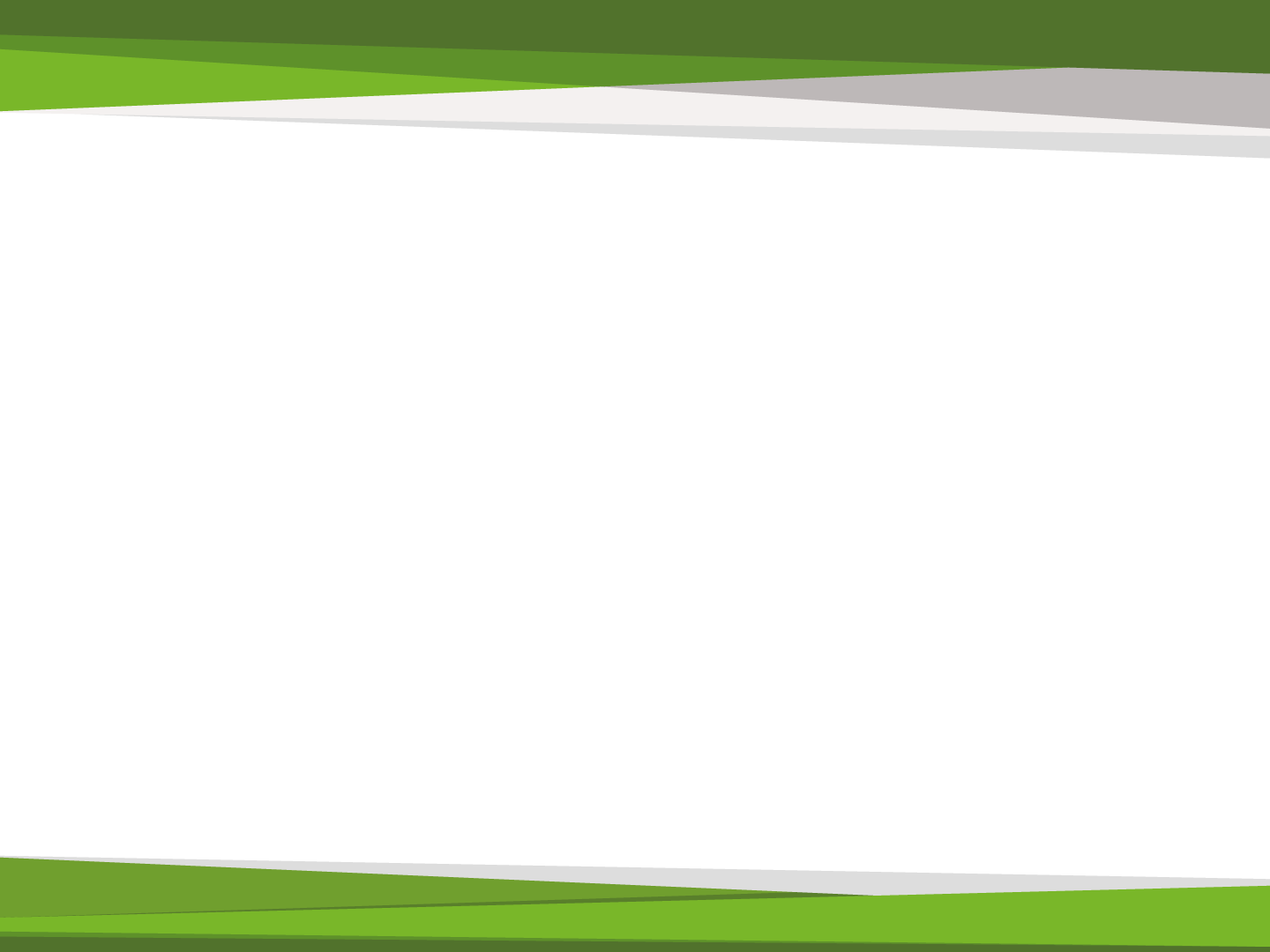 Temas a serem apresentados
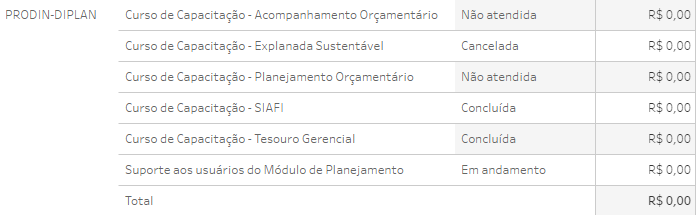 Compilação e publicação do PDA2015
Participação como apresentador de Contas no e-contas (Relatório de Gestão)
Monitoramento e preparação de relatórios Gerenciais
Credenciamento de usuários no Módulo Rede Federal e SGD
Participação na construção da Política de Governança, Gestão de Riscos e Controle Interno
Contribuição para a adequação do SIGPP
Contratação de Consultoria para elaboração do próximo PDI do IFAM
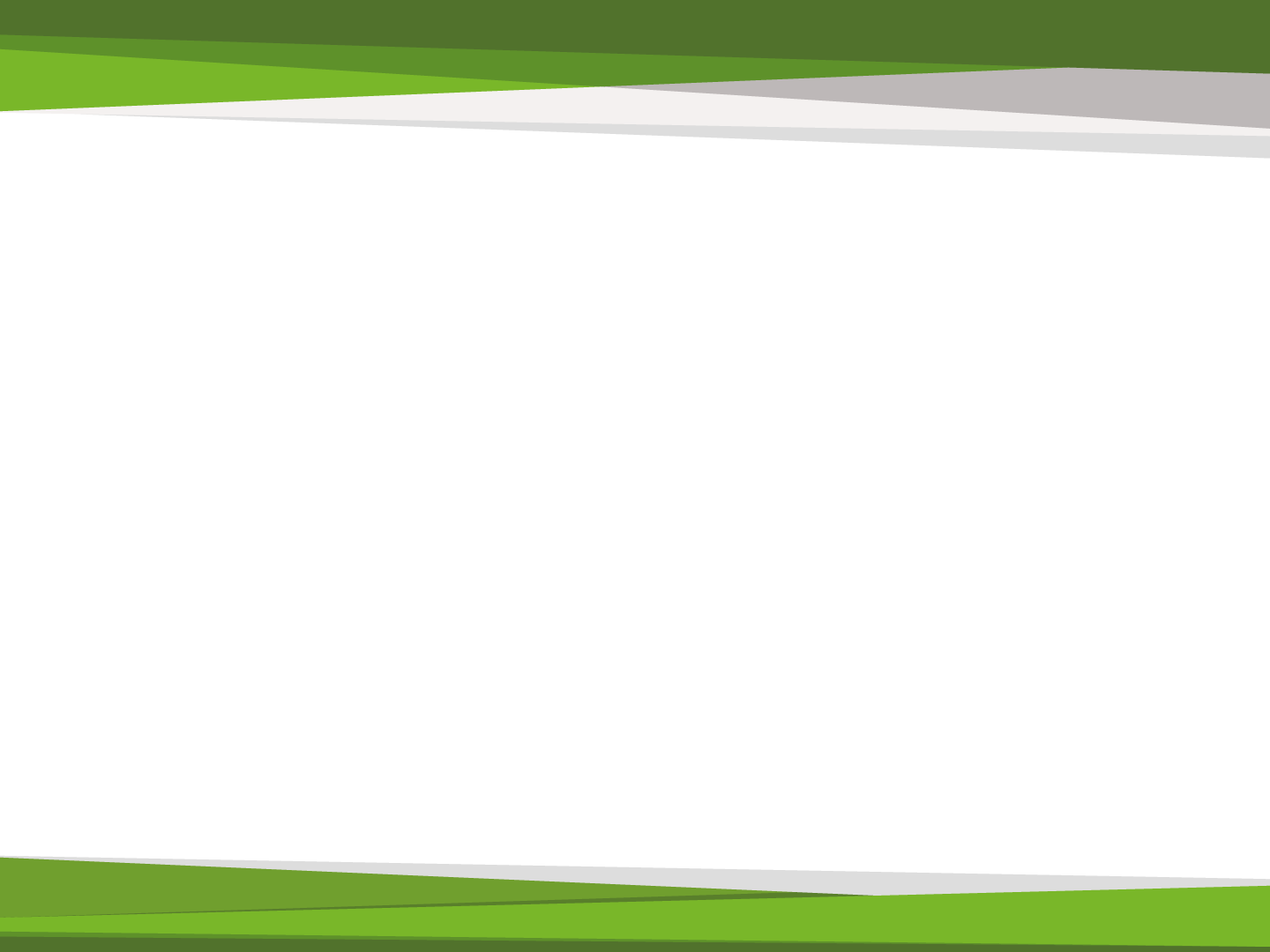 Temas a serem apresentados
CCOMP
A CCOMP - Coordenação de Compras, atualmente conta em seu quadro funcional com 01 (um) servidor com as seguintes realizações no ano de 2016:

Processo de Dispensa de Licitação...................... 17
Processo de Inexigibilidade de Licitação.............. 32
Adesão de Pregão Eletrônico (SRP).................... 20
Pregão Eletrônico ................................................ 22
Concorrência........................................................ 01 
Convite................................................................. 01
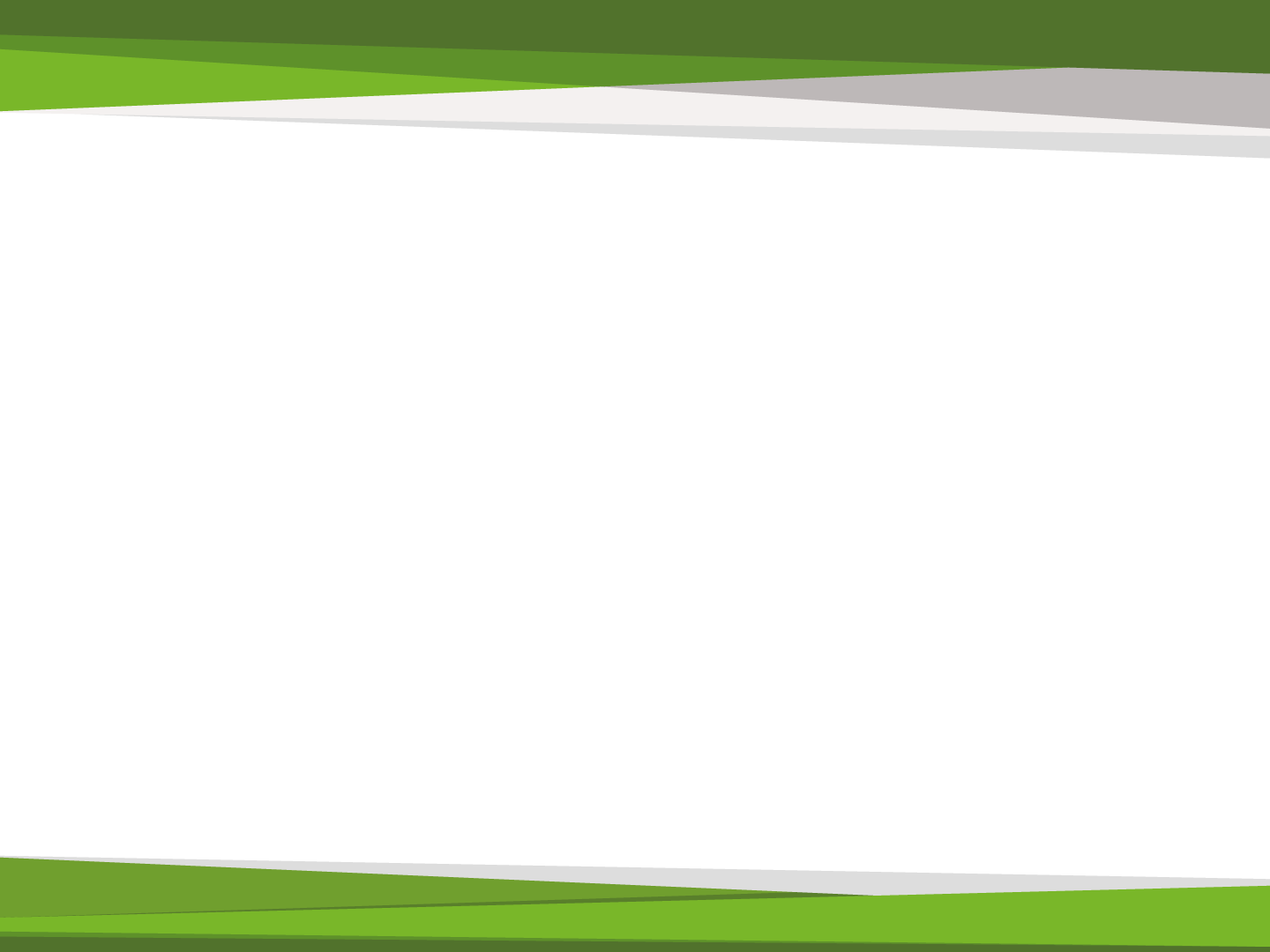 Temas a serem apresentados
GCPLAN1. COMPRAS COMPARTILHADAS;          Neste ano de 2016 foi dado início no processo de aquisição de MATERIAL DE CONSUMO, pela sistemática de COMPRAS COMPARTILHADAS dos seguintes materiais:* Material de Expediente; (já na licitação IRP n. º 158142-00001/2017) (24/02/2017)* Material de Processamento de Dados; (Cotação de Preços – Banco de Preços)* Material Elétrico; (Cotação de Preços – Banco de Preços)*Material Hidráulico; (Cotação de Preços – Banco de Preços)* Ferramentas. (Cotação de Preços – Banco de Preços)          O processo teve como base a pesquisa junto a todos os Campi, da Reitoria das necessidades em comuns dos materiais acima citados, o que embasou o TERMO DE REFERÊNCIA. A aquisição de Material Gráfico está sob a responsabilidade da CCS.
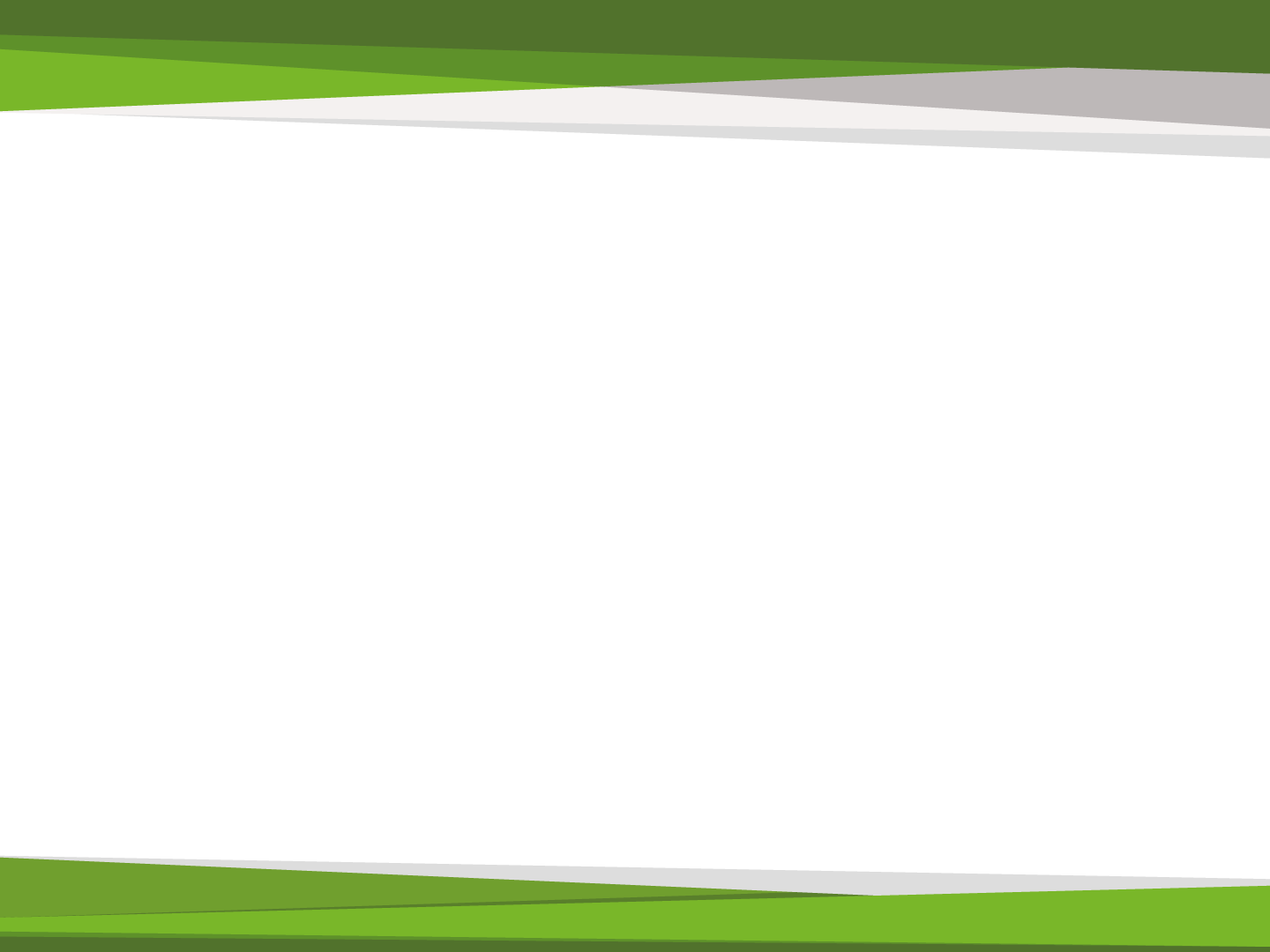 Temas a serem apresentados
GCPLAN2. SIGPP;          Damos inicio no final do último ano a utilização do sistema SIGPP – Sistema Integrado de Gestão de Planejamento e Projetos, a saber:           Foram apresentados no CAD e COLD as principais funcionalidades deste novo sistema, que faz parte do SIPAC, já comumente usados por todos.            O sistema veio em substituição ao SGD, o que proporcionará maior controle das metas a serem atingidas e consequentemente ajuda no controle orçamentário.            Já foram iniciados as etapas de treinamento.
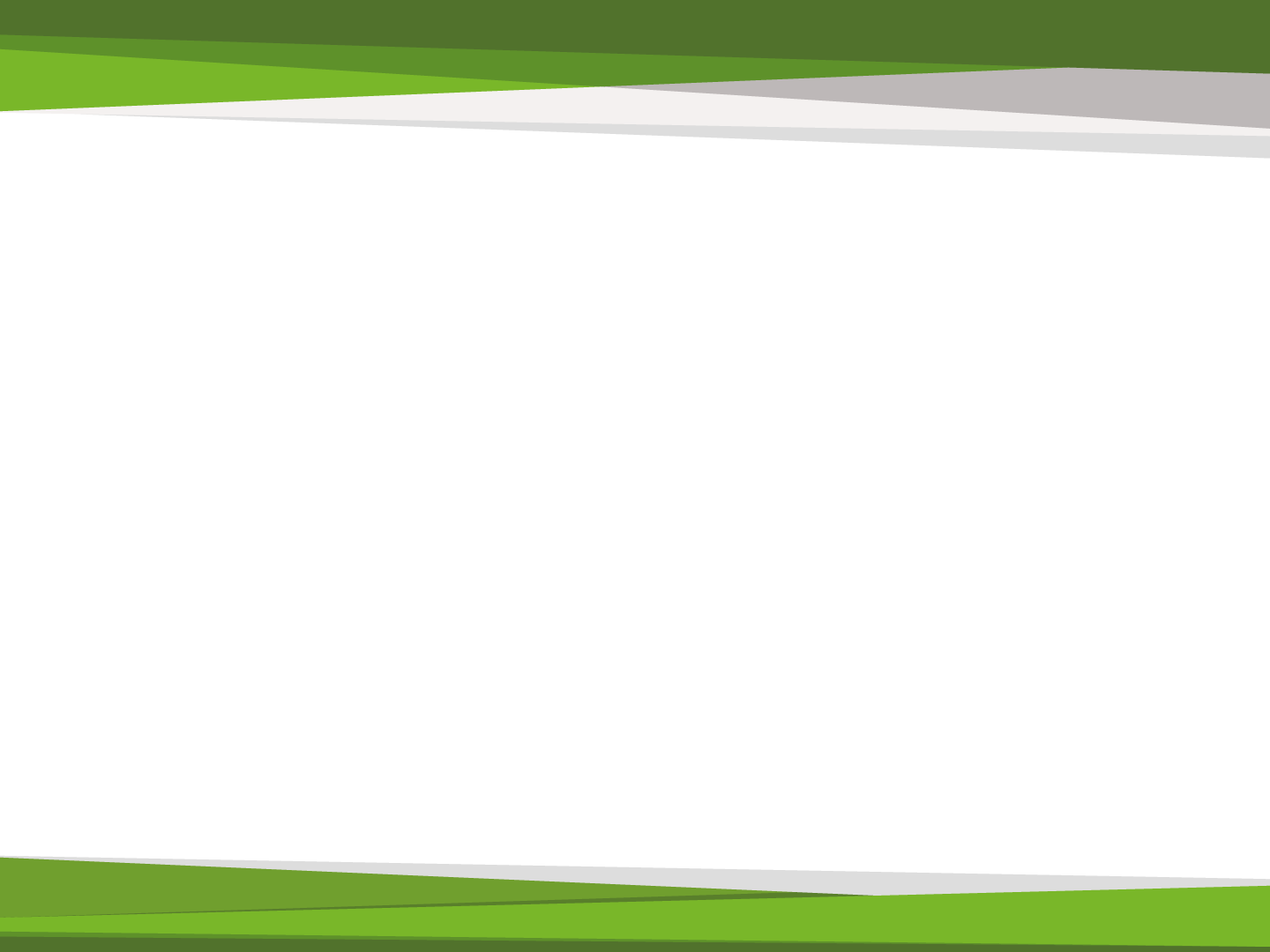 Temas a serem apresentados
Unidades com Metas cadastradas
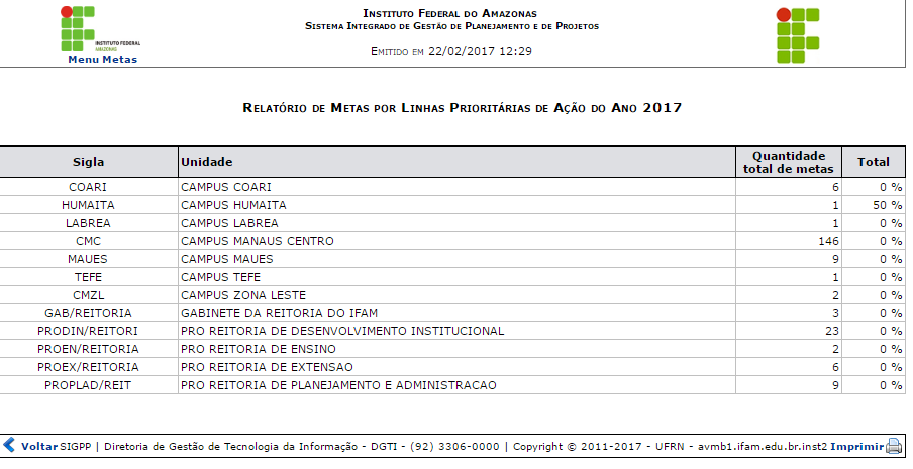 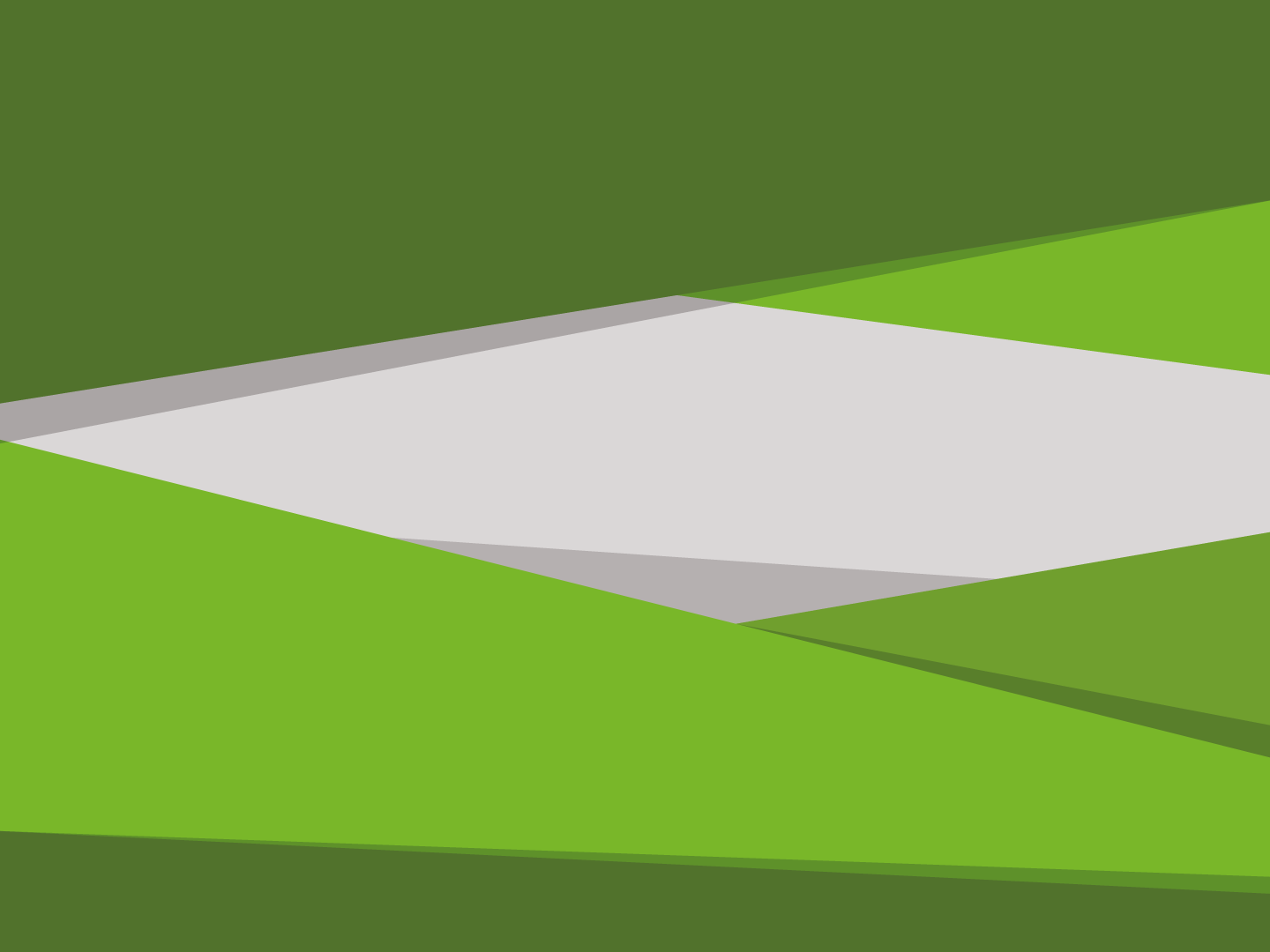 Obrigado pela Atenção!
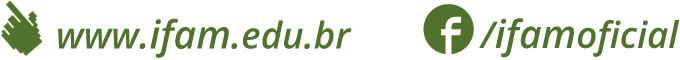 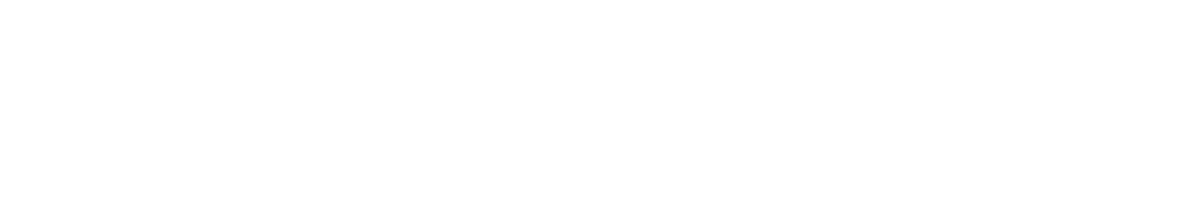 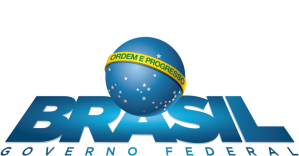 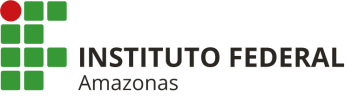 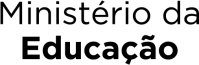